Earth Observing System Data and Information System
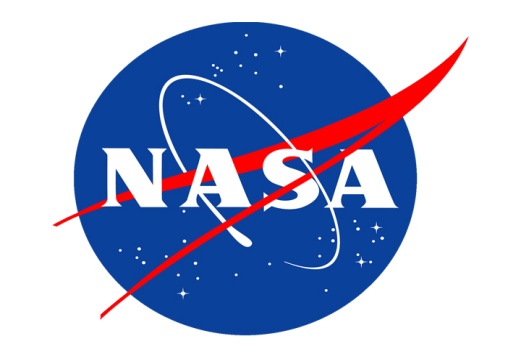 2016 Customer Satisfaction Results
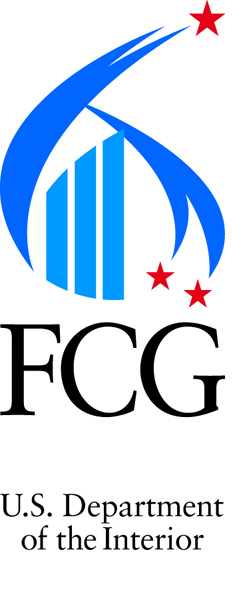 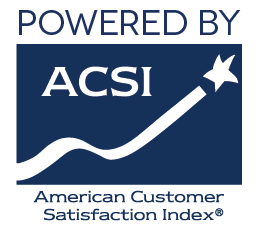 October 2016
IA# 20252 A2
Contents
About CFI Group
Introduction and Methodology
Survey and Data Collection Summary
Executive Summary 
Survey Results
Customer Satisfaction Model Results
CSI by DAAC and Other Segments
Satisfaction Driver Detail
About CFI Group
Founded in 1988
Founding partner of the ACSI
Patent holder of the modeling engine used to compute the ACSI
Predictive analytics software and professional services
Serving a global list of clients from 6 offices on 4 continents
Providing “actionable” customer feedback insights based on the science of the ACSI
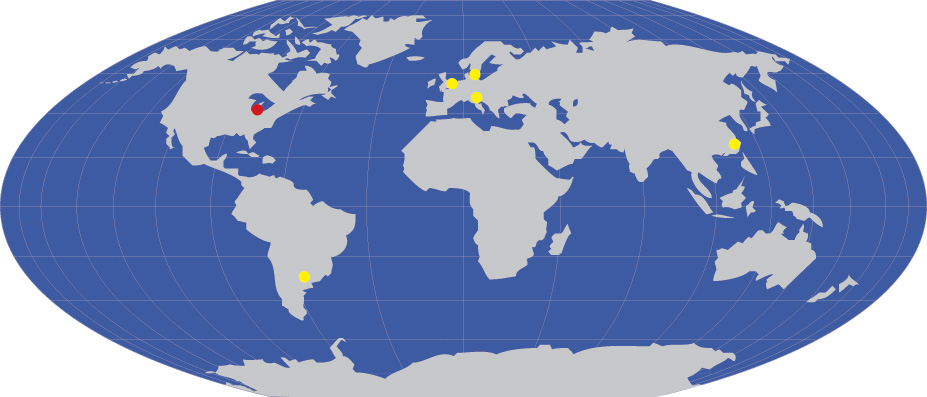 CFI GROUP WORLDWIDE
USA – Ann Arbor, MI
ENGLAND – London
ITALY – Milan
CHINA – Shanghai
SWEDEN – Stockholm
BRAZIL – Porto Alegre
Introduction & Methodology
Introduction and Methodology
Measure customer satisfaction with NASA Earth Observing System Data and Information System (EOSDIS) at a national level for each Distributed Active Archive Center (DAAC).
Identify the key areas that NASA can leverage across the DAACs to continuously improve its service to its customers.
Assess the trends in satisfaction with NASA EOSDIS specifically in the following areas:
Customer Support
Product Selection and Order
Product Search
Product Documentation
Product Quality
Delivery
Survey and Data Collection
Survey and Data Collection Summary
Questionnaire developed by NASA EOSDIS and CFI Group.
Measured respondent satisfaction with their experiences with a specific DAAC
The survey was designed to allow users to skip over the questions not related to their experience with the specified DAAC.
Each DAAC was allowed the opportunity to utilize their own unique supplemental questions (outside of the ACSI model questions).
 Data collection performed via the web.
NASA EOSDIS provided a list of email addresses, which after cleaning the sample list, CFI Group sent out 285,795 email invitations.
A total of 7,133 responses were received, for a response rate of 2.5%.
The online survey was available September 7th through October 3rd, 2016.
Three survey reminder announcements were sent by CFI Group (September 14th, September 20th, and September 27th).
Executive Summary
Executive Summary: CSI and Performance Outcomes
The 2016 aggregate Customer Satisfaction Index (CSI) for NASA EOSDIS of 77 represents performance that is generally strong and consistent with results since 2008. CSI has remained 77 for seven of the past nine years, with the exceptions being 2013 (76) and 2014 (78). All drivers of satisfaction, with the exception of Product Documentation (79), were rated at 80 or above on aggregate, which is a good indicator of consistently strong performance across the customer experience. 
At the DAAC level, ORNL DAAC (81) and OB.DAAC (81) were rated highest by respondents in this year’s study.
Respondents report a very strong likelihood to recommend the DAAC they dealt with to a colleague (87) and are especially likely to use the services provided by the DAAC in the future (88).
Executive Summary: Product Quality
Eighteen percent of respondents reported contacting a DAAC’s user services office or interacting with DAAC personnel, and the area of Customer Support has the most significant leverage on satisfaction.
Product Quality increases in impact in 2016 from 0.6 in 2015 to 1.1, and emerges as the highest impact driver of CSI. Overall, respondents feel Product Quality is strong, and reveal data products help them accomplish their intended goals. Respondents are most critical of the ease of using the data products in their delivered format, at 82. 
The majority of respondents (78%) used software tools or packages to work with data and report a strong CSI of 80. Those who made their own using a programming language to work with data are similarly satisfied (80), though the few that couldn’t understand how to use the data were least satisfied, with a CSI of 67. Focus improvement efforts on Product Quality in order to drive CSI upward.
Executive Summary: Product Documentation
Product Documentation provides an opportunity for improvement with a relatively low score (79) and a moderately high impact of 0.9. 
Both the overall quality of the document and the data documentation that helped users use the data score relatively low, at 79, compared to other areas of measurement. 
Seventy-two percent of respondents recall looking for or obtaining documentation related to the data, so it is documentation that is being utilized by a large portion of data users. Work to ensure that the product documentation is meeting the needs of its users, and make improvements to make this documentation easier to use, where necessary.
Executive Summary: Other Key Drivers
Customer Support (85), Delivery (84), Product Quality (83), and Product Selection and Order (82) all score especially well and are considered strengths among respondents. Maintain the strong performance in these areas to maintain CSI moving forward.
Examine those areas that declined this year, specifically the convenience of the delivery method (down one point) and the professionalism and knowledge of Customer Support representatives (both down one point), to better understand the dip in performance and determine how to correct this before more ground is lost.
Customer Satisfaction Model Results
2016 NASA EOSDIS – Customer Satisfaction Model
Components (Satisfaction Drivers)
Future Behaviors
Future Behaviors represent the desired behaviors that result from changes in CSI
Product Selection and Order
Product Search
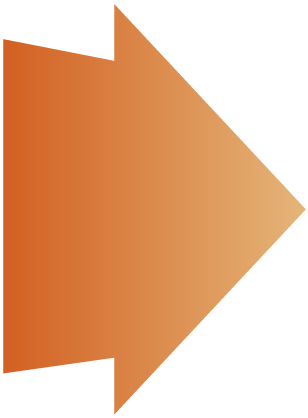 Likelihood to Recommend
77
87
3.9
CUSTOMER
SATISFACTION
INDEX
Customer Support
Use Services in Future
85
82
80
0.9
1.0
0.8
1.0
1.1
0.8
83
79
84
88
3.5
Product Documentation
Product Quality
Delivery
Score – Measure of performance on 0-100 scale
Impact – Expected increase in satisfaction from a
5-point increase in driver score.
Outcome Impact – Expected increase in outcome 
score from a 5-point increase in satisfaction
14
Priorities for NASA EOSDIS
Maintain
Strengths
Component Score
Minimal Attention
High Priority
Impact
CSI and Performance Outcomes: Four-year Trending
The Customer Satisfaction Index (CSI) is 77, which is consistent with 2015 performance.

The Likelihood to Recommend is very strong at 87, and has increased by one point since 2015. 

Respondents indicate a very strong likelihood to use services again. At 88, the Likelihood to use services again is on par with 2015 performance.
Benchmarks
At 77, NASA is 3 points above the ACSI average (74), and 13 points above the Federal Government average (64).
Scores in green represent CSI for other Federal Government Agency information providers measured by CFI.
CSI by DAAC and Other Segments
CSI and Frequency by DAAC
LP DAAC was again the most frequently cited DAAC for evaluation (40%).
ORNL DAAC (81) and OB.DAAC (81) were the highest-scoring DAACs.
GHRC, MODAPS LAADS, and OB.DAAC realized the largest score increases in CSI (all up three points) since 2015.
CSI: Four-year Comparison by DAAC
CSI moved very slightly for all DAACs compared to a year ago. Most notably, OB.DAAC, GHRC, and MODAPS LAADS CSI improved three points each over 2015 performance.
CSI and Driver Scores: USA vs. All Other Countries
CSI is two points higher for domestic respondents, driven primarily by higher scores in Customer Support, Product Quality, and Delivery.
* Indicates a Significant Difference between scores at 90% confidence level
CSI and Frequency by Type of User
What type of user are you? Select all that apply.
University Student (36%) and Earth Science Researcher (32%) represent the most common responses, followed by University Professor (16%) and General Public (14%). 

University Professors report the highest level of satisfaction (80) while Other user types, Decision Support Systems Analysts, the General Public, and University Students report the lowest levels of CSI (all 76).
~ Multiple responses allowed
Areas/Disciplines Need/Use Earth Science Data and Services
For which general areas/disciplines do you need or use Earth science data and services? Select all that apply.
Two-thirds (66%) of respondents indicate they use the data and services for Land. Atmosphere (28%), Biosphere (15%), and Ocean (15%) are the next most common uses. 

There is little variation among satisfaction levels depending on areas/disciplines of use, though respondents who cited Ocean (79) reflected the highest level of CSI.
~ Multiple responses allowed
Driver Detail: Product Quality
Product Quality
Impact = 1.1
Product Quality improves significantly in 2016, up one point to 83. Respondents on aggregate rated the ease of using the data product from the DAAC in the delivered format at a strong 82, which is unchanged versus 2015. The two new questions added in 2016, the Accuracy of data products (83), and How well data products helped accomplish intended goals (84), both score very well, and helped to drive up the overall Product Quality score. 

With an impact of 1.1 on CSI, Product Quality emerges as the highest-impact driver in 2016.
Product Quality: Four-year Comparison by DAAC
Product Quality performance by DAAC has remained fairly steady over the years. In 2016, the DAACs with the largest score fluctuations are OB.DAAC (+10 points), NSIDC DAAC (+6 points), MODAPS LAADS (+4 points), and CDDIS (-4 points).
Software Tools/Packages Used to Work with Data
Did you use software tools/packages to work with the data?
More than three-quarters (78%) reported using software tools/packages, while just over a quarter (26%) made their own tools using programming language. 

Two percent of respondents could not find what they needed and two percent could not understand how to use it. Five percent of respondents stated they did not need software tools in 2016.
Driver Detail: Product Selection and Order
Product Selection and Order
Impact = 1.0
Seventy-seven percent of respondents requested/acquired data products from a DAAC in the last year, down one percentage point since 2015 (78%). This aspect of the customer experience has a strong influence on CSI (1.0), and with a strong score of 82, is also considered a strength of DAACs in aggregate. 

Respondents rate improved experiences in selecting data products (82) and requesting or ordering data products (83) in 2016.
Product Selection and Order: Four-year Comparison by DAAC
Product Selection and Order scores by DAAC have remained relatively consistent over the past several years.

PO DAAC-JPL (87), CDDIS (86), OB.DAAC (86), and ORNL DAAC (85) report the highest Product Selection and Order scores in 2016.  
All of the DAACs score 80 or higher.
Driver Detail: Customer Support
Customer Support
Impact = 1.0
Eighteen percent of respondents indicated that they contacted a DAAC’s user services office or interacted with DAAC personnel in the past year, which is consistent with last year. Customer Support is the highest performing driver (85), and with an impact of 1.0, has a high degree of leverage on satisfaction. 

Customer Support is considered a strength among respondents. Respondents find Customer Support to be particularly Professional (86) and maintain a strong Technical knowledge (86).
Customer Support: Four-year Comparison by DAAC
Customer Support scores particularly well across DAACs.

Customer Support among PO DAAC-JPL and ORNL DAAC score highest and exceed a score of 90 (92 and 90, respectively).
Driver Detail: Product Documentation
Product Documentation
Impact = 0.9
Seventy-two percent of respondents looked for or obtained documentation related to the data, which is consistent with 2015. Scores for this driver have improved significantly across the board, improving to 79 for both areas. 

Product Documentation has a relatively strong degree of leverage on CSI, at 0.9.
Product Documentation: Four-year Comparison by DAAC
Product Documentation performance across DAACs are consistent, and consistently score lower than the other drivers. Product Documentation scores are lowest among SEDAC (77) and MODAPS LAADS (77) respondents.
Driver Detail: Product Search
Product Search Method
How did you search for the data products or services of [DAAC] that you were seeking?
There were some noticeable differences in Product Search Scores across the different search methods. The highest Product Search ratings were among those who utilized Reverb (82), Other search tools (81), followed by Search services specific to a DAAC (80) and Earthdata search (80). The lowest Product Search scores related to those who used Global Change Master Directory and/or Internet search tool (both at 78).
In 2016, Earthdata search (49%), Internet search tools (40%), and Search services specific to a DAAC (34%) were the most commonly cited methods of searching for products or services.
~ Multiple responses allowed
Product Search
Impact = 0.8
The Product Search driver holds steady in 2016, at 80. 

Both the Ease of using search capability (79) and How well the search results met your needs (81) are unchanged compared to 2015.  

With an impact of 0.8, the impact of Product Search is moderate.
Product Search: Four-year Comparison by DAAC
Product Search performance is consistent across DAACs, with scores ranging from 77 to 83.  

GHRC (77) and SEDAC (77) report the lowest Product Search scores, while OB.DAAC (83) and ORNL DAAC (83) report the highest scores.
Driver Detail: Delivery
Delivery
Impact = 0.8
Ninety-five percent of respondents downloaded or received data, up from 94% in 2015. 

Though the Speed of the delivery method is unchanged, at 84, the score relating to the Convenience of the delivery method has declined one point since a year ago, to 84. 

 This aspect of the customer experience has a moderate impact on CSI, of 0.8.
Delivery: Four-year Comparison by DAAC
Delivery scores are strong across DAACs. ORNL DAAC (88) and OB.DAAC (88) score highest while MODAPS LAADS (81) reports the lowest Delivery score.